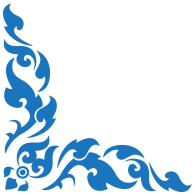 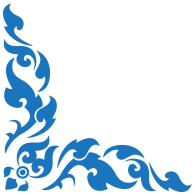 របាយការណ៍សង្ខេបលទ្ធផលការងារប្រឆាំងអំពើជួញដូរមនុស្ស ឆមាសទី១ ឆ្នាំ២០២១rrrrrrrrrrrrrrrrrr
ថ្ងៃព្រហស្បតិ៍ ៤កើត ខែស្រាពណ៍ ឆ្នាំឆ្លូវត្រីស័ក ព.ស ២៥៦៥
ថ្ងៃទី១២ ខែសីហា ឆ្នាំ២០២១
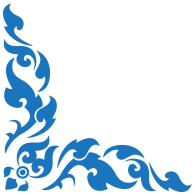 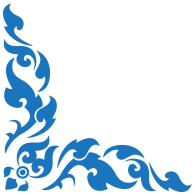 ស្ថានភាពទូទៅ
ប្រទេសជាតិ បាន និងកំពុងតែប្រឈមនឹងសភាពការណ៍វិវត្តន៍ថ្មី ដែលមិនអាចប៉ាន់ស្មានបាន ពាក់ព័ន្ធនឹងការជះឥទ្ធិពលពីការប្រែប្រួលនៃសភាពការណ៍ពិភពលោក ដែលមានទាំងវិបត្តិសេដ្ឋកិច្ច សង្គ្រាមរ៉ាំរ៉ៃនៅ    បណ្តាប្រទេសមួយចំនួន គ្រោះធម្មជាតិ(ទឹកជំនន់ ខ្យល់ព្យុះ ខ្យល់កន្រ្តាក់ បំណាក់ដី ភ្លើងឆេះព្រៃ...) និងថែមទាំងគ្រោះមហន្តរាយដោយការរាតត្បាតដោយវីរុសកូវីដ ១៩ និងមេរោគបម្លែងថ្មី ។
ព្រឹត្តិការណ៍ ២០កុម្ផៈ ឆ្នាំ២០២១ បានធ្វើឲ្យរបៀបរបបការងារ ត្រួវផ្លាស់ប្តូរតាមគន្លងថ្មី ។ 
រាជរដ្ឋាភិបាលបាន និងកំពុងតែ យកចិត្តទុកដាក់យ៉ាងខ្លាំង លើកិច្ចការពារអាយុជីវិតប្រជាពលរដ្ឋដែលបង្កដោយការរាតត្បាតដ៏ខ្លាំងក្លានៃវីរុសកូវីដ ១៩ និងផលប៉ះពាល់ដ៏ធំធេងលើ ជីវភាព និងសុខភាពប្រជាពលរដ្ឋ ព្រមទាំងសេដ្ឋកិច្ចសង្គមយ៉ាងធ្ងន់ធ្ងរ 
ជាភាពប្រឈមថ្មី និងដែលជះឥទ្ធិពលដល់ការអនុវត្តសកម្មភាពគ្រប់វិស័យ ធ្វើឱ្យរាំងស្ទះដោយអន្លើ នូវផែនការសកម្មភាពនានា ដែលបានគ្រោងទុក និងត្រូវបន្ថែមភារកិច្ចក្នុងការដោះស្រាយ ទប់ស្កាត់ផលប៉ះពាល់ លើជីវភាពរស់នៅរបស់ប្រជាពលរដ្ឋ 
អ្នកដែលវិលត្រឡប់ពីប្រទេសក្រៅ​សរុបប្រមាណ ១៥ម៉ឺននាក់ ដែលជាចំនួន ច្រើនលើសលប់ និងភាគច្រើន ជាអ្នកដែលខ្វះលទ្ធភាព ក្នុងការទ្រទ្រង់ជីវភាព ហើយងាយរងគ្រោះ។
 ចំណែកឯប្រជាជនយើង មួយចំនួននៅតែមើលស្រាលស្ថានភាព មិនស្តាប់ការអប់រំណែនាំ មិនតាមដានព័ត៌មានដែលមានប្រយោជន៍ តែបែរជាស្តាប់ និងជឿការអូសទាញ ភូតភរពីមេខ្យល់ ធ្វើឲ្យពួកគាត់ធ្លាក់ទៅក្នុងអំពើជួញដូរមនុស្ស និងខាតបង់ដទៃធ្ងន់ធ្ងរ។
លទ្ធផលការងារប្រឆាំងការជួញដូរមនុស្ស ឆមាសទី១ ឆ្នាំ២០២១
ក. ការងារច្បាប់ គោលនយោបាយ និងកិច្ចសហប្រតិបត្តិការ
ក្រសួងយុត្តិធម៌ បានបន្តពិនិត្យសេចក្តីព្រាងច្បាប់ពីរ និង រៀបចំសន្ធិសញ្ញាទ្វេភាគី ចំនួន ០៤ ដាក់ចេញសេចក្តីសម្រេចចំនួនពីរ 
ក្រសួងមហាផ្ទៃ បានដាក់ចេញសេចក្តីសម្រេច ចំនួន ០១ និងវិធានការជាបន្តបន្ទាប់ ទប់ស្កាត់ការនាំពលករឆ្លងដែនខុសច្បាប់ និងបង្ក្រាបបទល្មើសឆ្លងដែន ជាពិសេស អំពើជួញដូរមនុស្ស ។
ក្រសួងការងារ និងបណ្តុះបណ្តាល វិជ្ជាជីវៈ ដាក់ចេញ៖ 
សេចក្តីប្រកាស អំពាវនាវ ជូនដំណឹង ចំនួនពីរ សម្រាប់សុវត្ថិភាពពលករទេសន្តរប្រវេសន៍ ពីការរាតត្បាតពីជម្ងឺកូវីដ ១៩  
ប្រកាសអន្តរក្រសួង ជាមួយក្រសួងកិច្ចការនារី ស្តីពី ការបង្កើតគណៈកម្មការប្រឹក្សាយោបល់ ក្នុងការអនុវត្តកម្មវិធីសុវត្ថិភាព និងយុត្តិធម៌ ដើម្បីលើកកម្ពស់សិទ្ធិ និងឱកាសសម្រាប់ពលករទេសន្តរប្រវេសន៍ជាស្រ្តី នៃកម្មវិធីពលករ ក្នុងតំបន់អាស៊ាន 
បន្តការពិភាក្សា ជាមួយភាគីថៃ ដើម្បីរិះរកមធ្យោបាយការពារសុវត្ថិភាពពលករនៅក្នុងប្រទេសថៃ
ត្រៀមរៀបចំកិច្ចប្រជុំថ្នាក់មន្រ្តីជាន់ខ្ពស់ការងារលើកទី៦ នៃប្រទេស CLMTV (កម្ពុជា ឡាវ មីយ៉ាន់ម៉ា ថៃ វៀតណាម) ដើម្បីត្រៀមរៀបចំ សេចក្តីព្រាងសេចក្តីថ្លែងការណ៍រួមរបស់រដ្ឋមន្រ្តីការងារស្តីពីចល័តភាពនៃរបបសន្តិសុខសង្គម 
ក្រសួងអបរំ យុវជន និងកីឡា បានបោះពុម្ពលើកទី១ សៀវភៅសិក្សា ស្តីពីការបង្ការ ទប់ស្កាត់អំពើជួញដូរមនុស្ស និងលំនាំបង្រៀន សម្រាប់កម្រិតបឋមសិក្សា 	និងកម្រិតមធ្យមសិក្សាបឋមភូមិ
ក. ការងារច្បាប់ គោលនយោបាយ និងកិច្ចសហប្រតិបត្តិការ(ត)
ក្រសួងកិច្ចការនារី បានរៀបចំ៖​
សេចក្តីព្រាងវិសោធនកម្មអនុស្សរណៈនៃការយោគយល់គ្នា ស្តីពីកិច្ចសហប្រតិបត្តិការប្រឆាំងការជួញដូរមនុស្សនៅមហាអនុតំបន់មេគង្គ (COMMIT)។
សេចក្តីព្រាង​យន្តការបញ្ជូនឆ្លងដែនមានលក្ខណៈស្តង់ដារួមគ្នាតែមួយ និងរួមទាំងចាត់តាំងគ្រូបង្គោលរបស់ប្រទេសជាសមាជិកខមមីតនីមួយៗ។
បន្តពិភាក្សាការអនុវត្តផែនការសកម្មភាពមហាអនុតំបន់មេគង្គ​ ស្តីពីការប្រយុទ្ធ ប្រឆាំងការជួញដូរមនុស្ស លើកទី៤ សម្រាប់ឆ្នាំ២០២០-២០២២(SPA-IV 2015-2018) ត្រូវបានបន្តសុពលភាពអនុវត្តលើកទី១ ឆ្នាំ២០១៨-២០២០) និងត្រៀមរៀបចំផែនការសកម្មភាពនេះ​ លើកទី៥ (SPA-V) ដែលត្រូវបញ្ជូលនិន្នាការថ្មីនៃអំពើជួញដូរមនុស្ស 
ក្រសួងសង្គមកិច្ច អតីតយុទ្ធជន និងយុវនីតិសម្បទា បាន៖
ធ្វើសេចក្ដីព្រាងអនុក្រឹត្យ «ស្តីពីរបបគោលនយោបាយសម្រាប់ជនរងគ្រោះ ស្នាក់នៅក្នុងមណ្ឌលសំចតរបស់រដ្ឋ និងរស់នៅតាមសហគមន៍ ដែលរងគ្រោះដោយការរំលោភបំពានផ្លូវភេទ និងការកេងប្រវ័ញ្ចគ្រប់ទម្រង់ផ្សេងៗទៀត» ។​​
ប្រកាសផ្សព្វផ្សាយឱ្យប្រើប្រាស់ជាផ្លូវការ “នីតិវិធីប្រតិបត្តិបទដ្ឋាន ស្តីពីការគ្រប់គ្រងករណី នៃការធ្វើមាតុភូមិនិវត្តន៍ និងសមាហរណកម្មជនរងគ្រោះដោយអំពើជួញដូរមនុស្ស រវាងព្រះរាជាណាចក្រកម្ពុជា និងព្រះរាជាណាចក្រថៃ(SOP)”។
កែសម្រួលគោលនយោបាយ និងបទដ្ឋានអប្បបរមា ស្ដីពី កិច្ចការពារសិទ្ធិជនរងគ្រោះដោយអំពើ ជួញដូរមនុស្ស។
ក. ការងារច្បាប់ គោលនយោបាយ និងកិច្ចសហប្រតិបត្តិការ (ត)
ក្រសួងសុខាភិបាល បាន៖
សហការជាមួយអគ្គលេខាធិការដ្ឋាន គ.ជ.ប.ជ និងក្រសួង ស្ថាប័នពាក់ព័ន្ធ ដោយមានការគាំទ្រពីអង្គការទេសន្តរប្រវេសន៍អន្តរជាតិ(IOM) បានរៀបចំ និងពិនិត្យសម្រេច “គោល​នយោបាយជាតិស្ដីពី សុខភាពជនទេសន្តរប្រវេសន៍” និងត្រៀមប្រកាសដាក់ឱ្យប្រើប្រាស់ជាផ្លូវការនៅខែមីនា ឆ្នាំ២០២១។ 
អគ្គលេខាធិការដ្ឋាន គ.ជ.ប.ជ បាន៖
រៀបចំកិច្ចប្រជុំពិគ្រោះយោបល់ កម្រឹតថ្នាក់ដឹកនាំ ដើម្បីសម្រេចជ្រើសរើសគោលបំណងអាទិភាព និងសូចនាករសម្រាប់អភិបាលកិច្ចទេសន្តរប្រវេសន៍(Migration Governance Indicators) ដើម្បីអនុវត្ត កតិកាសញ្ញាពិភពលោក ស្តីពី «ទេសន្តរប្រវេសន៍ដោយសុវត្ថិភាព រៀបរយ និងស្របច្បាប់» ។
ដឹកនាំកិច្ចប្រជុំពិគ្រោះយោបល់ ០២លើក ស្ដីពី “វឌ្ឍនភាព នៃការអនុវត្តអនុសាសន៍ប្រចាំឆ្នាំ របស់សហរដ្ឋអាមេរិក លើកិច្ចខិតខំប្រឹងប្រែង របស់រាជរដ្ឋាភិបាលកម្ពុជា” រវាងមន្រ្តីជាន់ខ្ពស់ក្រសួងពាក់ព័ន្ធ  ជាមួយឯកឧត្ដមអគ្គរដ្ឋទូត វិសាមញ្ញ និងពេញសមត្ថភាព សហរដ្ឋអាមេរិក និងគណៈប្រតិភូអមស្ថានទូត និងបានជួបពិភាក្សាជាមួយ មន្រ្តីជំនាញជាច្រើនលើក។
ពិភាក្សាពិគ្រោះយោបល់ជាមួយ រាជធានី ខេត្ត អង្គការដៃគូជាតិ និងអន្តរជាតិជាច្រើនលើក ដើម្បីរកគន្លឹះដោះស្រាយបញ្ហាប្រឈម បន្ថែមលើគោលនយោបាយជាតិសម្រាប់ប្រជាពលរដ្ឋនៅក្នុងប្រទេស ចំពោះការវិលត្រឡប់របស់ពលករដ៏ច្រើន មិនតាមច្រកផ្លូវការ និងបន្តចូលដោយគ្មានពេល​វេលា និងចំនួនកំណត់ ហើយប្រឈមនឹងស្ថានភាពសុខភាព និងជីវភាពយ៉ាងធ្ងន់ធ្ងរ។ 
ក្រសួងទេសចរណ៍ បានរៀបចំ និងត្រៀមចុះហត្ថលេខាលើអនុស្សរណៈនៃការយោគយល់គ្នា ស្ដីពីការអនុវត្តគម្រោងកុមារភាព ជាមួយអង្គការ Friends International។
ខ. ការបង្ការទប់ស្កាត់
ខ.១. ការលើកកម្ពស់ការយល់ដឹង​
ក. ការអប់រំ ផ្សព្វផ្សាយ ដោយផ្ទាល់
នៅក្នុងឆមាសទី១ ឆ្នាំ២០២១ នេះ គណៈកម្មាធិការជាតិប្រយុទ្ធប្រឆាំងអំពើជួញដូរមនុស្ស ទាំងនៅថ្នាក់ជាតិ និងថ្នាក់ក្រោមជាតិ បានធ្វើការផ្សព្វផ្សាយផ្ទាល់ និងប្រយោល សរុបចំនួន ៥៦.៤៤៧លើក​ ​មានអ្នកចូលរួមសរុបចំនួន ២.២៨៤.៣៩៤នាក់​ (បើប្រៀបធៀប​នឹងឆមាសទី១ ឆ្នាំ២០២០ មានចំនួន ២.៥៤០.៨២៥ នាក់ គឺមានការថយចុះចំនួន ២៥៦.៤៣១ នាក់ ស្មើនឹង ១០,០៩%) ក្នុងនោះស្រ្តីចំនួន ១.១៥៣.២៧០នាក់។
ខ. ការបង្ការទប់ស្កាត់ (ត)​
ខ.១. ការផ្សព្វផ្សាយ អប់រំដោយប្រយោល៖
១. ការផលិតសម្ភារឧបករណ៍ និងផ្សព្វផ្សាយ (IEC)
ក្រសួងអប់រំ យុវជន និងកីឡា សហការជាមួយអគ្គលេខាធិការដ្ឋាន គ.ជ.ប.ជ និងដៃគូ បោះពុម្ភសៀវភៅអប់រំ ស្តីពីការបង្ការទប់ស្កាត់អំពើជួញដូរមនុស្ស និងលំនាំបង្រៀន ចំនួន ៦.០០០ក្បាល សម្រាប់ការបង្រៀនសាកល្បង
ក្រសួងកិច្ចការនារី ផលិតរូបភាព ចំនួន ០៨ផ្ទាំងផ្សព្វផ្សាយតាមFacebook និងខិត្តប័ណ្ណលេខទូរស័ព្ទអន្តរាគមន៍បន្ទាន់មួយចំនួន
IOM បោះពុម្ភសៀវភៅចំណាកស្រុក ចំនួន ១៨៤ក្បាល ខិត្តប័ណ្ណ ចំនួន ១៨៤ច្បាប់
សាម៉ារីតាន់ភឺស បោះពុម្ភខិត្តប័ណ្ណ ចំនួន ៤.៧៩៣ច្បាប់ ។
២. ការផ្សព្វផ្សាយតាមវិទ្យុ ទូរទស្សន៍ និងបណ្តាញសង្គម
ក្រសួងការងារ និងបណ្តុះបណ្តាលវិជ្ជាជីវៈ បានផ្សព្វផ្សាយព័ត៌មានជ្រើសរើសកម្លាំងពលកម្មចំនួន ៤១.០៥៦កន្លែង និងវគ្គអប់រំបណ្តុះបណ្តាល និងអាហារូបករណ៍ចំនួន ៤៣៣វគ្គ ជាលទ្ធផល ចំនួនទស្សនាការផ្សព្វផ្សាយ៖ គេហទំព័រ ចំនួន ៨៩៥.៤៣៤លើក, Facebook ចំនួន ៥.៤៣០នាក់, YouTube ចំនួន ២៤.៧៤៧នាក់ និង Mobile App ចំនួន ១២៤នាក់
ក្រសួងព័ត៌មាន និងក្រសួងកសិកម្ម រុក្ខាប្រមាញ់ និងនេសាទ បានផ្សព្វផ្សាយអប់រំ និងពង្រឹងសមត្ថភាព តាមរយៈបណ្តាញសង្គម
ក្រុមជំនួយកិច្ចការបង្ការ ទប់ស្កាត់ នៃអគ្គលេខាធិការដ្ឋាន គ.ជ.ប.ជ សហការជាមួយនិយ័តករទូរគមនាគមន៍កម្ពុជា(TRC) ផ្សព្វផ្សាយសារអប់រំតាមទូរស័ព្ទ ចំនួន ០២លើក និងផ្សព្វផ្សាយច្បាប់ពាក់ព័ន្ធតាមFacebook មានអ្នកទស្សនាចំនួន ៤.០១៥នាក់
ថ្នាក់ក្រោមជាតិ បានផ្សព្វផ្សាយតាមរយៈវិទ្យុ ទូរទស្សន៍ និងបណ្តាញសង្គម ចំនួន ៥៨២លើក (ខេត្តសៀមរាប មណ្ឌលគិរី តាកែវ និងខេត្តកំពង់ចាម)។
ខ. ការបង្ការទប់ស្កាត់ (ត)
ធ្វើជាវាគ្មិនក្នុងកម្មវិធីវិទ្យុ និងអនឡាញ ចំនួន ១៧លើក (គ.ជ.ប.ជ ក្រសួងអប់រំ យុវជន និងកីឡា ក្រសួងសង្គមកិច្ច អតីតយុទ្ធជន និងយុវនីតិសម្បទា ក្រសួងការងារ និងបណ្តុះបណ្តាលវិជ្ជាជីវៈ ខេត្តសៀមរាប ខេត្តបាត់ដំបង និងខេត្តកំពង់ចាម)
ជាគ្រូឧទ្ទេសក្នុងវគ្គបណ្តុះបណ្តាល ចំនួន ០២លើក និងក្នុងសិក្ខាសាលា ០៣លើក 
(អគ្គលេខាធិការដ្ឋានគ.ជ.ប.ជ ក្រសួងអប់រំ យុវជន និងកីឡា ក្រសួងសង្គមកិច្ច អតីតយុទ្ធជន និងយុវនីតិសម្បទា ក្រសួងការងារ និងបណ្តុះបណ្តាលវិជ្ជាជីវៈ)
ខ.​២. ការបង្ការទប់ស្កាត់តាមរយៈវិធានការជំនាញ
ក្រសួងអប់រំ យុវជននិងកីឡា បានបញ្ចប់ការរៀបចំ «សៀវភៅមេរៀន ស្តីពីការបង្ការ ទប់ស្កាត់អំពើជួញដូរមនុស្ស» សម្រាប់ដាក់បញ្ចូលក្នុងកម្មវិធីសិក្សាកម្រិតបឋមសិក្សា និងមធ្យមសិក្សា និងបានបញ្ចប់ជាស្ថាពរ ដោយបានបោះពុម្ភចំនួន ៦.០០០ក្បាល សម្រាប់ការបង្រៀនសាកល្បង។ 
ក្រុមការងារអធិការកិច្ចនៃក្រសួងការងារបណ្តុះបណ្តាលវិជ្ជាជីវៈ និងខេត្តមួយចំនួន បានចុះអធិការកិច្ចនៅ មជ្ឍមណ្ឌលរបស់អង្គការដៃគូ ចំនួន ១៨មណ្ឌល និងគ្រឹះសា្ថនប្រើប្រាស់កម្លាំងពលកម្ម ចំនួន ៥១លើក។ នៅខេត្តសៀមរាប បានដកហូតកុមារ ចំនួន ០៦នាក់ (ស្រី ០៤នាក់) និងទប់ស្កាត់កុមារ ចំនួន ១២៤នាក់ (ស្រី ៦៩នាក់)។
ខ. ការបង្ការទប់ស្កាត់ (ត)​
ស្នងការដ្ឋាននគរបាលរាជធានី ខេត្ត បាន​ធ្វើបច្ចុប្បន្នភាព​ទិន្នន័យ ពលករ​​ចំណាក​ស្រុក ​ត្រឡប់មកពីក្រៅប្រទេសវិញ​ ទាំងស្របច្បាប់ និងមិនស្របច្បាប់ ដែលក្នុងឆមាសទី១ មានពលករវិលត្រឡប់សរុប ១៥០.៨៨៥នាក់ (ស្រី ​៥៤.៥៥៦នាក់) អនីតិជន ៥៦៤នាក់ (ស្រី ១៥៧នាក់)
កម្លាំងជំនាញ នៃស្នងការដ្ឋាននគរបាលខេត្តចំនួន១០ បានចុះល្បាតឃ្លាំមើលគោលដៅសង្ស័យប្រព្រឹត្តបទ​ល្មើ​ស​​​​​​​១៨២ កន្លែង បាន​ចំនួន​​​​​​​​​៥៤៦លើក។
ស្នងការដ្ឋាននគរបាលខេត្តចំនួន០៥ បានធ្វើ​​បច្ចុប្បន្ន​ភាព​ទិន្ន​ន័យ​​​ស្ថិតិ និង​​ធ្វើកិច្ច​សន្យា​​​​​​ហាម​​ឃាត់​​​ការ​​​ប្រព្រឹត្តបទ​ល្មើស​សញ្ចារ​កម្មដល់​​​ម្ចាស់​អាជីវកម្ម ភោជនីយដ្ឋាន ផ្ទះសំណាក់ សណ្ឋាគារ ហាងម៉ា​ស្សា​ ខា​រ៉ា​​​អូខេ ​បាន​​ចំនួន៣១៨​​​​គោល​​​​​​​ដៅ មានមនុស្សចំនួន១.២៤៩នាក់(ស្រី១.០៣៦នាក់)។
ស្នងការដ្ឋាននគរបាលខេត្តចំនួន០៥  បានចុះធ្វើវេទិកាសាធារណៈ ភូមិឃុំមានសុវត្ថិភាព បានចំនួន ​​​​៨៦៥លើក អ្នកចូលរួមចំនួន៤៥.៨០៩នាក់ (ស្រី២៣.៦៤៧នាក់)។
ស្នងការដ្ឋាននគរបាលខេត្តចំនួន០៣ បានធ្វើការងារបង្ការទប់ស្កាត់ពលរដ្ឋខ្មែរ ដែល​​​ធ្វើចំណាកស្រុកទៅរកការងារធ្វើនៅក្រៅប្រទេសដោយខុសច្បាប់បាន​ចំនួន​​​​៦៥លើក មនុស្សចំនួន៦២៣នាក់​​(ស្រី ២៤២នាក់) ​​​អនីតិជន២៥នាក់  និងបានធ្វើកិច្ចសន្យា​​​​អប់រំ ណែនាំកុំឲ្យចំណាកស្រុកខុសច្បាប់ទៅក្រៅប្រទេសទៀត។​
អគ្គស្នងការដ្ឋាននគរបាលជាតិ បានធ្វើការងារបង្ការទប់ស្កាត់ពលរដ្ឋ​​​ធ្វើចំណាកស្រុកខុសច្បាប់ ​ចំនួន​​​​ ១០៩លើក បានមនុស្សចំនួន ៨៤១នាក់ ​​(ស្រី ៣១៨នាក់ អនីតិជន ៤៥នាក់ ស្រី ០៧នាក់)។​  
ក្រុមការងារចម្រុះ ទទួលបន្ទុកការងារអាពាហ៍ពិពាហ៍រវាងពលរដ្ឋខ្មែរ និងជនបរទេស បានទទួលពាក្យ និងធ្វើការសម្ភាស ចំនួន ២១១គូ ដើម្បីទប់ស្កាត់ការស្វែងរកគូស្រករដោយប្រថុយប្រថាន ដែលនាំឲ្យរងគ្រោះ ។
គ. ការងារអនុវត្តច្បាប់ យុត្តិធម៌ព្រហ្មទណ្ឌ
គ.១. ការងារបង្ក្រាប និងសង្គ្រោះ
នាយកដ្ឋានប្រឆាំងការជួញដូរមនុស្ស និងការពារអនីតិជន ​និងស្នងការដ្ឋាននគរបាលរាជធានី-ខេត្ត នៃអគ្គស្នងការដ្ឋាននគរបាលជាតិ នាយកដ្ឋានប្រឆាំងបទល្មើសបច្ចេកវិទ្យា កងរាជអាវុធហត្ថលើផ្ទៃប្រទេស បានតាមដានស្រាវជ្រាវ បង្ក្រាបអំពើជួញដូរមនុស្ស និងអំពើធ្វើអាជីវកម្មផ្លូវភេទ ដូចខាងក្រោម៖ 
បង្ក្រាប សរុបបានចំនួន ១៩៨ លើ ៦៣ករណី (កើន ១៣៥ករណី) ឃាត់ខ្លួនជនសង្ស័យបញ្ជូនទៅតុលាការ បាន២៩១នាក់ ស្រី ៣១នាក់ ជាអនីតិជន ១៣នាក់ ជាជនបរទេស ០៤នាក់ មានពីរសញ្ជាតិ (វៀតណាម ៣នាក់ បែលហ្សិក ០១នាក់ ។
សង្គ្រោះជនរងគ្រោះ សរុប ៧២១នាក់ ជាស ក្រោម ១៥ឆ្នាំ ៨៨នាក់ ពី១៥ឆ្នាំទៅក្រោម ១៨ឆ្នាំ ​៦៣នាក់ និង ១៨ឆ្នាំឡើង ៥៧០នាក់ ។
១. ករណីអំពើជួញដូរមនុស្ស 
បង្រ្កាបបាន ១៣៩ករណី/១៦ករណី(កើនឡើង ១២៣ករណី) ឃាត់ខ្លួនជនសង្ស័យចំនួន ២៣១នាក់(ស្រី ២៥នាក់) ក្នុងនោះជនសង្ស័យជាអនីតិជន ០៣នាក់ (ជនបរទេសជាជនជាតិវៀតណាម ០២នាក់ និងបែលហ្សិក០១នាក់) និងសង្គ្រោះជនរងគ្រោះចំនួន ៦៣៥នាក់ មាន៖ អាយុក្រោម១៥ឆ្នាំ ៣៣នាក់ អាយុ១៥-១៧ឆ្នាំ ៤២នាក់ និងអាយុពី១៨ឆ្នាំឡើង ៥៦០នាក់ (ប្រគល់ឲ្យមន្ទីរសង្គមកិច្ច ០៣នាក់ និងប្រគល់ឱ្យគ្រួសារ ៦៣២នាក់)។ ភាគច្រើនជាការនាំយកចេញដោយមិនស្របច្បាប់សម្រាប់នាំឆ្លងដែន មាន១២១ករណី ជនសង្ស័យ ១៩៨នាក់ និងជនរងគ្រោះ ៥៥៥នាក់ ។
២. ករណីអំពើធ្វើអាជីវកម្មផ្លូវភេទ
បង្រ្កាបបាន ៥៩ករណី/៤៧ករណី(កើន ១២ករណី) ឃាត់ខ្លួនជនសង្ស័យចំនួន ៦០នាក់ (ស្រី ០៦នាក់) អនីតិជន ១០នាក់ ជនបរទេសជាជនជាតិវៀតណាម ០១នាក់ ។  សង្គ្រោះជនរងគ្រោះចំនួន ៨៦នាក់ មាន៖ អាយុក្រោម១៥ឆ្នាំ ៥៥នាក់ អាយុ១៥-១៧ឆ្នាំ ២១នាក់ និងអាយុពី១៨ឆ្នាំឡើង ១០នាក់ (ប្រគល់ទៅមន្ទីរសង្គមកិច្ច ២២នាក់ និងប្រគល់ឱ្យ គ្រួសារ ៦៤នាក់)។ (៤៤ករណី ជាករណីរួមភេទជាមួយអនីតិជន)
គ. ការងារអនុវត្តច្បាប់ យុត្តិធម៌ព្រហ្មទណ្ឌ (ត)
គ.២. កិច្ចការយុត្តិធម៌ 
លទ្ធផលចំណាត់ការផ្តន្ទាទោស 
	១. ចំណាត់ការរបស់អយ្យការអមសាលាដំបូងរាជធានី-ខេត្ត ៖ 
	សរុប ៤០៥ករណី ជនរងគ្រោះចំនួន ៣៤៤នាក់(ស្រី ១៦២នាក់) ក្នុងនោះមានអនីតិជន ១៤២នាក់(ស្រី៧៥នាក់) ជនត្រូវចោទ ៤៣៨នាក់(ស្រី ១៦០នាក់) ក្នុងនោះមានអនីតិជន ១៥នាក់​(ស្រី ០២នាក់) ហើយបានចាត់ការដោយបានបញ្ជូនទៅស៊ើបសួរចំនួន ៣៤៤ករណី តម្កល់ទុកឥតចាត់ការ ១០ករណី បញ្ជូនរឿងទៅជម្រះផ្ទាល់ ០៧ករណី និងកំពុងចាត់ការ ៤២ករណី។ (មាននីតិវិធីបង្ហាញខ្លួនភ្លាម ០២ករណី)
	២. ចំណាត់ការរបស់ចៅក្រមស៊ើបសួរ នៃសាលាដំបូងរាជធានី-ខេត្ត ៖ 
	សរុបមានចំនួន ៣៣២ករណី ជនរងគ្រោះចំនួន ៣៩៦នាក់ (ស្រី ១៨១នាក់) ក្នុងនោះមានអនីតិជន ១៣៨នាក់(ស្រី ១២៣នាក់) ជនត្រូវចោទមានចំនួន ៤៥៤នាក់ (ស្រី ៩២នាក់) មានអនីតិជន ៧៥នាក់  (ស្រី ១០នាក់) ក្នុងនោះបានចាត់ការ(បញ្ជូនទៅជម្រះចំនួន ១១៧ករណី លើកលែងចោទ ០៥ករណី និងកំពុងចាត់ការចំនួន ២១០ករណី)។
	៣. ដំណាក់កាលចៅក្រមជំនុំជម្រះ នៃសាលាដំបូងរាជធានី-ខេត្ត៖
	សរុបមានចំនួន ២០៤ករណី ជនរងគ្រោះចំនួន ១៨៧នាក់(ស្រី ៨១នាក់) ក្នុងនោះមានអនីតិជន ៨៣នាក់(ស្រី ៧៥នាក់) ជនជាប់ចោទសរុប ១៩៩នាក់(ស្រី ៨១នាក់) និងប្រភេទចំណាត់ការ(ទោសព្យួរ ០២នាក់ ពិន័យជាប្រាក់ ០១នាក់  រួចផុតពីបទចោទ ០៣នាក់  រំលត់បណ្ដឹងអាជ្ញាគ្មាន  ចាត់ការរួច ៦៥ករណី ផ្តន្ទាទោសដាក់ពន្ធនាគារក្នុងឃុំ ៣៧នាក់ និងកំពុងចាត់ការ ១៣៩ករណី)។
គ. ការងារអនុវត្តច្បាប់ យុត្តិធម៌ព្រហ្មទណ្ឌ (ត)
គ.៣. ការងារដំណោះស្រាយវិវាទការងារ (ក្រៅប្រព័ន្ធតុលាការ)
 ក្រសួងការងារ និងបណ្តុះបណ្តាលវិជ្ជាជីវៈ ៖មន្ទីរការងារ និងបណ្តុះបណ្តាលវិជ្ជាជីវៈខេត្តកំពង់ចាម បានដោះស្រាយតាមពាក្យបណ្តឹង (០១ករណី) របស់ពលករចំនួន ៤នាក់ ក្នុងករណីករណីដែលពួកគាត់បានបង់ប្រាក់ទៅអោយក្រុមហ៊ុន CPS Best Team Service ដើម្បីបញ្ជូនពួកគាត់ទៅធ្វើការនៅប្រទេសថៃ តែក្រុមហ៊ុនមិនបានធ្វើតាមកិច្ចសន្យា ដូច្នេះត្រូវបានដោះស្រាយឱ្យពួកគាត់បានទទួលសំណងប្រាក់មកវិញគ្រប់ចំនួន និងសុំដកពាក្យបណ្តឹង​។
ឃ. កិច្ចការពារជនរងគ្រោះ និងការផ្តល់សេវាគាំទ្រ
​ឃ.១. ការទទួល និងសម្ភាសពលករបញ្ជូនត្រឡប់  
ក្រសួងការបរទេស និងសហប្រតិបត្តិការអន្តរជាតិ តាមរយៈស្ថានតំណាងនៅបរទេស បានសង្គ្រោះ​​ឧបត្ថម្ភ និងជួយសម្រួលដល់ការធ្វើមាតុភូមិនិវត្តន៍ពលរដ្ឋខ្មែរ ដែលត្រូវបានកំណត់អត្តសញ្ញាណបឋម រកភាព​រងគ្រោះ និងបានធ្វើការសន្និដ្ឋានបឋមថាជា ករណីស្នាក់នៅ និងធ្វើការងារដោយខុសច្បាប់ ឬសង្ស័យរងគ្រោះ​ដោយអំពើជួញដូរមនុស្ស សរុបចំនួន ២.៣១៧នាក់ ​(ស្រី ៩៧២នាក់) ក្នុងនោះពលករដែលមកពីប្រទេសថៃមានរហូតដល់ ១.៦០៨នាក់ ស្រី ៤៨០នាក់ ដែលជាពលករខុសច្បាប់។
ឃ. កិច្ចការពារជនរងគ្រោះ និងការផ្តល់សេវាគាំទ្រ (ត)
ក្រសួងសង្គមកិច្ចអតីតយុទ្ធជន និងយុវនីតិសម្បទា និងមន្ទីរក្រោមឱវាទ៖ 
បានទទួលជនរងគ្រោះ និងងាយរងគ្រោះដោយអំពើជួញដូរមនុស្សដែលបានធ្វើមាតុភូមិនិវត្តន៍ ពីប្រទេសនានា សរុបចំនួន​ ៤០.៨២២នាក់(ស្រ្តី ១៦.១៣៣នាក់ កុមារ៉ា ២.៣៩៥នាក់ កុមារី ២.១៧៥នាក់ ។​ ក្នុងនោះ 
ក្រុមការងារការពារជនរងគ្រោះ បានទទួលពីប្រទេសនានា សរុបចំនួន ២២៤នាក់ (ស្រ្តី ១៧៤នាក់ កុមារ៉ា ០៤នាក់ កុមារី ៣០នាក់) (មកពីប្រទេសៈ ចិន ១៧៧នាក់ វៀតណាម(ឆ្លងទៅចិន) ១៤នាក់ ថៃ១៤នាក់ ឥណ្ឌូនេស៊ី ០១នាក់ និងប្រទេសម៉ាឡេស៊ី ១៤នាក់ និងសឹង្ហបូរី ០៤នាក់) ក្នុងនោះ បានសម្ភាសន៍ និងរកឃើញពាក់ព័ន្ធករណី(កេងប្រវ័ញ្ចកម្លាំងពលកម្ម ១៧នាក់ ជួញដូរកម្លាំងពលកម្ម ១១នាក់ អាពាហ៍ពិពាហ៍ផ្ទុយពិឆន្ទៈ/បង្ខំ ១៦២នាក់ និងករណីងាយរងគ្រោះ ៣២នាក់) និងបានបញ្ជូនទៅទទួលសេវាអង្គការដៃគូ និងនៅ តាមសហគមន៍វិញ។
នៅមណ្ឌលទទួលពលករប៉ោយប៉ែត បានទទួលជនងាយរងគ្រោះនិរទេសពីប្រទេសថៃ២ សរុបចំនួន ៤០ ៥៩៨នាក់ (ស្ត្រី១៥ ៩៥៩នាក់ កុមារា ២ ៣៩១នាក់​​ កុមារី ២ ១៤៥នាក់) និងបានធ្វើការសម្ភាសន៍ដើម្បីកំណត់អត្តសញ្ញាណរកឃើញមុខសញ្ញាជនរងគ្រោះ និងងាយ​​​​​រងគ្រោះចំនួនសរុប ៦០នាក់ (បុរស១១នាក់ ស្ត្រី២៥នាក់ កុមារា១៣ ​នាក់ កុមារី១១នាក់ ) សង្ស័យជាករណី (កេងប្រវ័ញ្ចកម្លាំងពលកម្ម ១៧នាក់ និងជនងាយរងគ្រោះ ៤៣នាក់) និងបានបញ្ជូន ទៅទទួលសេវាបន្តនៅអង្គការដៃគូ​ដូចជាៈ ក្រុម3PC (អង្គការតំណក់ទឹក អង្គការគ្រួសារថ្មី អង្គការភឿន Samaritan’s Purse និង Rattanak International) ។
ឃ. កិច្ចការពារជនរងគ្រោះ និងការផ្តល់សេវាគាំទ្រ (ត)
អគ្គស្នងការដ្ឋាននគរបាលជាតិ៖​
នាយកដ្ឋានប្រឆាំងការជួញដូរ និងការពារអនីតិជន នៃអគ្គស្នងការដ្ឋាននគរបាលជាតិ បានទទួល និងសម្ភាសជនរងគ្រោះ និងជនទេសន្តរប្រវេសន៍ ដែលអាជ្ញាធរបរទេសចាប់បញ្ជូនត្រឡប់មកកម្ពុជាវិញ  ​ចំនួន​​១១១នាក់ (ស្រី៩៧នាក់) ក្នុងនោះមកពីប្រទេសចិនចំនួន៩៩នាក់(ស្រី៩៦នាក់) ឥណ្ឌូនេស៊ី០១នាក់ និងប្រទសម៉ាឡេស៊ីចំនួន១០នាក់(ស្រី០១នាក់)និងសង្ហបុរី០១នាក់។ ​ លទ្ធ​​​ផល​​​បំភ្លឺ​ជន​​​​រង​គ្រោះ​​​​​​ បានឲ្យដឹងថា អ្នកទៅតាមរយៈមេខ្យល់ស្គាល់​អត្តសញ្ញា​ណ០៤នាក់ ​​​​​​ទៅតាមរយៈមេខ្យល់មិន​ស្គាល់​អត្ត​សញ្ញា​ណចំនួន១០៦ និងទៅតាមក្រុមហ៊ុន០១នាក់ បច្ចុប្បន្នជន​រង​​គ្រោះ​​​​ប្រគ​ល់​​​​​​​​​​​​ឲ្យ​​មន្ទីរ​សង្គម​​កិច្ច​អតីត​​យុទ្ធ​​​​ជ​ន និង​​​​យុវនីតិ​​សម្បទា ដើម្បីស្តារ​នីតិសម្បទា ។
ឃ.២. ការផ្ដល់សេវា និងការស្តារនីតិសម្បទាជនរងគ្រោះដោយអំពើជួញដូរមនុស្ស(៦ខែ)
ក្រុមការងារការពារជនរងគ្រោះ និងមន្ទីរសង្គមកិច្ច រាជធានី-ខេត្ត ដោយមានកិច្ចសហការជាមួយអង្គការដៃគូ បានបញ្ជូនជនរងគ្រោះ និងងាយរងគ្រោះ​ដោយអំពើជួញដូរមនុស្ស ដើម្បីទទួលបានសេវាស្នាក់​នៅ និងការស្តារនីតិសម្បទា សរុបចំនួន ២៣៩នាក់ (ស្រ្តី ១៥៣នាក់ កុមារា ១៥នាក់ កុមារី ៦៧នាក់) ជាករណី(ងាយរងគ្រោះ ២៥នាក់ កេងប្រវ័ញ្ចកម្លាំងពលកម្ម ០៧នាក់)  ក្នុងនោះមាន មន្ទីរស.អ.យ រាជធានី ខេត្ត ៨០នាក់ និងអង្គការដៃគូ ១៥៩នាក់ ។
ឃ.៣. ការធ្វើសមាហរណកម្មជនរងគ្រោះ និងជនងាយរងគ្រោះ ​
ក្រសួងសង្គមកិច្ច អតីតយុទ្ធជន និងយុវនីតិសម្បទា និងមន្ទីរសង្គមកិច្ចរាជធានី-ខេត្ត បានសហការជាមួយអាជ្ញាធរ មូលដ្ឋាន និងអង្គការដៃគូ បានធ្វើសមាហរណកម្មជនរងគ្រោះ និងងាយរងគ្រោះដោយអំពើជួញដូរមនុស្ស អំពើធ្វើអាជីវកម្មផ្លូវភេទ ត្រឡប់ទៅសហគមន៍វិញចំនួន ៦៨នាក់ (ស្ត្រី៦៤នាក់) ក្នុងនោះជាករណី(អាពាហ៍ពិពាហ៍​ដោយ​ផ្ទុយពីឆន្ទៈ/បង្ខំ៦២នាក់ ជួញដូរកម្លាំងពលកម្ម០៤នាក់ រំលោភបំពានផ្លូវភេទ០២នាក់)  ដោយមានកិច្ចសហការពីអង្គការដៃគូក្នុងការបញ្ជូន។
ង. ការបណ្តុះបណ្តាលពង្រឹងសមត្ថភាព កិច្ចប្រជុំ សិក្ខាសាលា
ក្នុងឆមាសទី១នេះ វគ្គបណ្តុះបណ្តាល ត្រូវបានកាត់បន្ថយ ដោយមិនអាចមានការជួបជុំទ្រង់ទ្រាយធំបាន គឺនៅត្រឹមតែ ២៥វគ្គ នៅថ្នាក់ជាតិ និង ២២វគ្គនៅថ្នាក់ក្រោមជាតិតែប៉ុណ្ណោះ




	ចំពោះកិច្ចប្រជុំនិងសិក្ខាសាលា ជាមួយបណ្តាប្រទេស ទ្វេភាគី និងពហុភាគី ក្នុងតំបន់ និងជាមួយអង្គការសហប្រជាជាតិ ក៏ដូចជានៅថ្នាក់ជាតិ ក្រោយព្រឹត្តិការណ៍ ២០កុម្ភៈ ត្រូវបានធ្វើឡើង តាមប្រព័ន្ធអនឡាញ ។ ចំណែកនៅថ្នាក់ក្រោមជាតិ ខេត្តសៀមរាបបានឈានមុខក្នុងការរៀបចំប្រជុំប្រចាំខែ ដើម្បីដោះស្រាយការងារ បានទៀងទាត់តាមប្រេព័ន្ធអនឡាញផងដែរ ។
ច. ទិសដៅ ឆមាសទី២
ក.ការងារច្បាប់ គោលនយោបាយ និងកិច្ចសហប្រតិ​បត្តិការ
ក.១. ក្រសួងយុត្តិធម៌ ក្រសួងមហាផ្ទៃ និងក្រសួងកិច្ចការនារី បន្តពិគ្រោះយោបល់ និងពិនិត្យឡើងវិញខ្លឹមសារសេចក្តីព្រាងច្បាប់ ស្តីពីអំពើពពោះជំនួស។
ក.៣. ពង្រឹងប្រព័ន្ធយុត្តិធម៌ព្រហ្មទណ្ឌ ជាពិសេសកិច្ចសហការជួយគ្នាទៅវិញទៅមកផ្នែកច្បាប់ ក្នុងវិស័យព្រហ្មទណ្ឌជាមួយប្រទេសពាក់ព័ន្ធ ។
ក.៤. បន្តពង្រឹង និងជំរុញការអនុវត្ត អនុស្សរណៈ កិច្ចព្រមព្រៀង ស្ដង់ដារនៃនីតិវិធីប្រតិបត្តិ ដែលមានស្រាប់ជាមួយបណ្ដា​ប្រទេស និងដៃគូពាក់ព័ន្ធ។
ក.៥. ត្រៀមចុះហត្ថលេខាលើស្ដង់ដារនៃនីតិវិធីប្រតិបត្តិ សម្រាប់កិច្ចសហប្រតិបត្តិការទ្វេភាគីរវាង រដ្ឋាភិបាល​​នៃព្រះរាជាណាចក្រកម្ពូជា និងរដ្ឋាភិបាលនៃព្រះ	រាជាណាចក្រថៃ ស្ដីពីការអនុវត្តច្បាប់។
ក.៦. ត្រៀមប្រកាសដាក់ឱ្យប្រើប្រាស់ជាផ្លូវការ គោលនយោបាយជាតិ ស្ដីពីសុខភាពជនទេសន្តរប្រវេសន៍ របស់ក្រសួងសុខាភិបាល។
ក.៧. រៀបចំកិច្ចប្រជុំពិគ្រោះយោបល់ថ្នាក់ជាតិ ដើម្បីកសាងបទដ្ឋានគតិយុត្តិនានា សម្រាប់ការពារសិទ្ធិ សុវត្ថិភាព ផលប្រយោជន៍ និងសេចក្ដីថ្លៃថ្នូររបស់ពល	ករទេសន្តរប្រវេសន៍ក្នុងវិស័យនេសាទសមុទ្រ។
ក.៨. ត្រៀមកិច្ចប្រជុំបួនប្រទេស កម្ពុជា ឡាវ វៀតណាម មីយ៉ាន់ម៉ា ក្នុងការពង្រឹងកិច្ចសហការ ការពារ និងបង្ការ ទប់ស្កាត់ ការនាំមនុស្សឆ្លងដែនខុសច្បាប់ 	ជាពិសេសស្រ្តី និងកុមារ ក៏ដូចជាទារក។
ក.៩. ត្រៀមបន្តចុះហត្ថលេខាអនុស្សរណៈ/កិច្ចព្រមព្រៀងសហប្រតិបត្តិការ ជាមួយដៃគូពាក់ព័ន្ធ។
ក១០. អគ្គលេខាធិការដ្ឋាន គ.ជ.ប.ជ សហការជាមួយ អង្គការ USAID និង IOM រៀបចំដំណើរការវាយតម្លៃលទ្ធផលពាក់កណ្តាលអណត្តិនៃផែនការប្រឆាំឆ្នាំ 	២០១៩-២០២៣ និងរៀបចំផែនការបន្ត សម្រាប់ឆ្នាំ២០២២-២០២៣ ដោយធ្វើការប្រជុំពិគ្រោះយោបល់ជាមួយក្រសួង ស្ថាប័ន ជាសមាជិក   	គណៈកម្មាធិការថ្នាក់ក្រោមជាតិ និងអង្គការដៃគូពាក់ព័ន្ធ ទូទាំងប្រទេស ។
ទិសដៅ ឆមាសទី២ (ត)
ខ.ការងារបង្ការ ទប់ស្កាត់
១. បន្តសហការជាមួយអង្គការសកម្មភាពដើម្បីកុមារ(APLE) រៀបចំយុទ្ធនាការ “គាំទ្រទិវាអន្តរជាតិដើម្បី សុវត្ថិភាពអ៊ីនធឺណិត និងលើកកម្ពស់	សីលធម៌ ដើម្បីសុវត្ថិភាពសង្គម” ប្រចាំឆ្នាំ ។
២. ត្រៀមប្រកាសដាក់ឱ្យប្រើប្រាស់ជាផ្លូវការ សៀវភៅសិក្សាអប់រំ​ស្តីពី “ការបង្ការទប់ស្កាត់អំពើជួញដូរមនុស្ស និងលំនាំនៃការបង្រៀន” សម្រាប់	ដាក់បញ្ចូលក្នុងកម្មវិធីសិក្សាកម្រិត បឋមសិក្សា និងមធ្យមសិក្សាបឋមភូមិ។
៣. ក្រសួងអប់រំ យុវជន និងកីឡា សហការជាមួយក្រសួង ស្ថាប័ន និងដៃគូពាក់ព័ន្ធ បន្តធ្វើការបោះពុម្ពសៀវភៅសិក្សាអប់រំ​ស្តីពី “ការបង្ការទប់	ស្កាត់អំពើជួញដូរមនុស្ស និងលំនាំនៃការបង្រៀន” និងបើកវគ្គ​បណ្តុះបណ្តាលគ្រូឧទ្ទេសថ្នាក់ជាតិ គ្រូឧទ្ទេសគរុកោសល្យភូមិភាគ និង	គ្រូបង្គោល តាមសាលាបឋមសិក្សា អនុវិទ្យាល័យ និងវិទ្យាល័យ នៅទូទាំងប្រទេស។
៤. សហការជាមួយអង្គការដៃគូ រៀបចំសិក្ខាសាលាពិគ្រោះយោបល់ ដើម្បីរកវិធានការទប់ស្កាត់អំពើរំលោភបំពានគ្រប់ទម្រង់លើកុមារ។
៥. អគ្គលេខាធិការដ្ឋាន គ.ជ.ប.ជ សហការជាមួយ ទីភ្នាក់ងារជាតិមុខរបរ និងការងារ(NEA) ដើម្បីជំរុញ និងពង្រីកការផ្សព្វផ្សាយអំពី ឱកាស	ការងារឱ្យកាន់តែទូលំទូលាយ នៅតាមសហគមន៍ ជាពិសេសសហគមន៍ដែលងាយរងគ្រោះ រួមទាំងពលករទេសន្តរប្រវេសន៍ដែលវិល	ត្រឡប់។ 
៦. សហការជាមួយ រដ្ឋបាលថ្នាក់ក្រោមជាតិ ដើម្បីបង្កើតនីតិវិធីងាយស្រួលក្នុងការផ្សារភ្ជាប់ទំនាក់ទំនង និងការទទួលបានការប្រឹក្សាយោបល់ពីទី	ភ្នាក់​ងារជាតិមុខរបរ និងការងារ និងក្រសួង ស្ថាប័នពាក់ព័ន្ធ អំពីជម្រើសការងារ ឬមុខរបរ និងការបណ្ដុះបណ្ដាលជំនាញបច្ចេកទេស	ផ្សេងៗ សម្រាប់ក្រុមជនងាយរងគ្រោះ ជាពិសេស ពលករទេសន្តរប្រវេសន៍ដែលវិលត្រឡប់ពីបរទេស។
៧.​ បន្តជំរុញការគ្រប់គ្រង និងធ្វើអធិការកិច្ចទីភ្នាក់ងារជ្រើសរើសឯកជន ដើម្បីធានាការអនុវត្តគោលនយោបាយ និងច្បាប់ពាក់ព័ន្ធនឹងតួនាទី និង	ការទទួលខុសត្រូវរ​បស់ទីភ្នាក់ងារ ក្នុងការការពារសុវត្ថិភាព និងផ្ដល់ភាព​ងាយស្រួលដល់ពលករក្នុងការធ្វើទេសន្តរប្រវេសន៍ការងារ។
ទិសដៅ ឆមាសទី២ (ត)
ខ.៨. បន្តរៀបចំទិវាជាតិប្រយុទ្ធប្រឆាំងអំពើជួញដូរមនុស្ស ១២ធ្នូ និងវេទិកាជាតិអន្តរសាសនានៅកម្ពុជា ដើម្បីប្រយុទ្ធប្រឆាំងអំពើជួញដូរមនុស្ស។
ខ.៩. រៀបចំវេទិកាអន្តរសាសនា ប្រឆាំងការជួញដូរមនុស្ស ផ្សាភ្ជាប់នឹងបរិបទកូវីដ ១៩ ។ 
ខ.១០. បន្តសហការជាមួយអង្គការសហប្រជាជាតិ (IOM, WHO, UNFPA, UNICEF) និងដៃគូផ្សេងៗទៀត ដើម្បីរៀបចំកម្មវិធី ឆ្លើយតបទៅនឹងផលប៉ះ        ពាល់លើសុខភាព និងជីវភាព ពលករទេសន្តរប្រវេសន៍ និងគ្រួសារ ក្នុងស្ថានភាពនៃការរាតត្បាតដោយជំងឺកូវីដ ១៩ និងគ្រោះមហន្តរាយផ្សេងៗទៀត។
ខ.១១. បន្តចូលរួមយ៉ាងសកម្មក្នុងការអនុវត្ត គោលនយោបាយ ភូមិ-ឃុំ-សង្កាត់ មានសុវត្ថិភាព របស់រាជរដ្ឋាភិបាល ការផ្សព្វផ្សាយអំពីការបង្ការ ទប់ស្កាត់ ការ	ឆ្លង និងចម្លងជំងឺកូវីដ ១៩ និងផលប៉ះពាល់ ព្រមទាំងចុះតាមដានការអនុវត្តគោលនយោបាយនានារបស់រាជរដ្ឋាភិបាល នៅថ្នាក់ក្រោមជាតិ។
ខ.១២.​​ បន្តលើកកម្ពស់ការងារផ្សព្វផ្សាយច្បាប់ គោលនយោបាយ និងពង្រីកការអប់រំតាមគ្រប់រូបភាព ដើម្បីលើកកម្ពស់ការយល់ដឹងឱ្យបានទូលំទូលាយ អំពី	រាល់ទម្រង់នៃអំពើជួញដូរមនុស្ស ទំនាក់ទំនងរវាងទេសន្តរប្រវេសន៍និងអំពើជួញដូរមនុស្ស និងបទល្មើសពាក់ព័ន្ធដទៃទៀត ឱ្យបានដល់ប្រជា	ពលរដ្ឋ ជាពិសេសស្រទាប់យុវវ័យ ក្នុងនិងក្រៅសាលារៀន និងជនងាយរងគ្រោះដទៃទៀត។
ខ.១៣. បង្កើនការចុះធ្វើអធិការកិច្ច ជាពិសេស អធិការកិច្ចដោយមិនជូនដំណឹងជាមុន ដើម្បីកំណត់រកអំពើកេងប្រវ័ញ្ចផ្សេងៗ និងមានវិធានការ ក្នុងប្រភេទការ​ងារដែលមានភាពរងគ្រោះខ្ពស់ ដូចជានៅតាម រោងចក្រសហគ្រាស សហគ្រាសឡឥដ្ឋ កសិដ្ឋាន ផ្ទះសំណាក់ សណ្ឋាគារ កន្លែងសេវាកម្សាន្ត ជាដើម។
ខ.១៤. បង្កើនការចុះធ្វើអធិការកិច្ច ជាពិសេស អធិការកិច្ចដោយមិនជូនដំណឹងជាមុន ចំពោះទីភ្នាក់ងារជ្រើសរើសពលករឯកជន។
ខ.១៥. លើកកម្ពស់ការគ្រប់គ្រងទីភ្នាក់ងារជ្រើសរើសពលករ និងការអនុវត្តក្រមសីលធម៌ របស់ទីភ្នាក់ងារ និងកាត់បន្ថយការយកថ្លៃឈ្នួលពីពលករ ក្នុងនីតិវិធី	នៃការជ្រើសរើសពលករទេសន្តរប្រវេសន៍។
ខ.១៦. បន្តរៀបចំផែនការអនុវត្តគោលបំណងអាទិភាព GCM និងអនុសញ្ញាអាស៊ាន ។
ទិសដៅ ឆមាសទី២ (ត)
គ.ការងារអនុវត្តច្បាប់ និងយុត្តិធម៌ព្រហ្មទណ្ឌ
១. បន្តពង្រឹងសមត្ថភាពមន្រ្តីអនុវត្តច្បាប់ និងមន្រ្តីជួរមុខក្នុងការងារប្រយុទ្ធប្រឆាំងអំពើជួញដូរមនុស្ស។
២. បន្តស៊ើបអង្កេត ស្រាវជ្រាវ បង្ក្រាប និងផ្ដន្ទាទោស បទល្មើសពាក់ព័ន្ធអំពើជួញដូរមនុស្ស ។
៣.​ បន្តពង្រឹងកិច្ចសហការរវាងមន្រ្តីនគរបាលយុត្តិធម៌ និងស្ថាប័នអយ្យការ ក្នុងការអនុវត្តនីតិវិធីស៊ើបអង្កេត ប្រមូលភស្តុតាង ដើម្បីដាក់បន្ទុកជនល្មើសជួញដូរមនុស្ស។
៤. បន្តពង្រឹងកិច្ចសហការជាមួយសមត្ថកិច្ចប្រទេសពាក់ព័ន្ធដើម្បីជំរុញការអនុវត្តច្បាប់ និងយុត្តិធម៌ព្រហ្មទណ្ឌ ក្នុងការបង្រ្កាបបទល្មើសជួញដូរមនុស្សឆ្លងដែន។
៥. ជំរុញការអនុវត្តនីតិវិធី នៃការជួយគ្នាទៅវិញទៅមកផ្នែកច្បាប់ក្នុងវិស័យព្រហ្មទណ្ឌ  ​។   
ឃ.ការងារការពារជនរងគ្រោះ
១. ពង្រឹងប្រព័ន្ធគ្រប់គ្រងទិន្នន័យពលករ នៅក្នុងវដ្ដនៃទេសន្តរប្រវេសន៍ ដើម្បីធ្វើជាមូលដ្ឋានក្នុងការរៀបចំគោលនយោបាយ និងវិធានការសម្រាប់ការគ្រប់គ្រងលំហូរទេសន្តរប្រវេសន៍ ការផ្តល់សេវាជូនពលករដែលត្រូវបានបញ្ជូនត្រឡប់ដោយអាជ្ញាធរបរទេស និងពលករដែលវិលត្រឡប់។
២. សហការជាមួយអង្គការការីតាសស្វីស និងរដ្ឋបាល ខេត្តបាត់ដំបង សាងសង់ និងដាក់ឲ្យដំណើរការមណ្ឌលទទួលពលករ នៅស្រុកកំរៀង ។
៣. រៀបចំយន្តការសម្រាប់ការទទួលពលករ និងការគ្រប់គ្រង និងដំណើរការមណ្ឌលទទួលពលករកំរៀង ខេត្តបាត់ដំបង ដោយមានកិច្ចសហការពីបណ្ដា ក្រសួង ស្ថាប័ន មន្ទីរ អង្គភាព ពាក់ព័ន្ធ និងអង្គការដៃគូ ក្នុងការផ្ដល់សេវា។
៤. រៀបចំសិក្ខាសាលាថ្នាក់ជាតិ ស្តីពីកិច្ចការពារកុមារ ក្នុងទេសន្តរប្រវេសន៍ ពីអំពើជួញដូរមនុស្ស និងការរំលោភបំពាន ។ 
៥. ក្រសួងសង្គមកិច្ច អតីតយុទ្ធជន និងយុវនីតិសម្បទា បន្តរៀបចំវគ្គបណ្ដុះបណ្ដាលដែលបានគ្រោងទុក ដល់មន្រ្តីជួរមុខ និងអ្នកពាក់ព័ន្ធទាំង២៥ រាជធានី ខេត្ត។
ទិសដៅ ឆមាសទី២ (ត)
៦. ធ្វើបច្ចុប្បន្នលើសារាចរ ស្ដីពី នីតិវិធីប្រគល់ និងទទួល ជនរងគ្រោះដោយសារការជួញដូរមនុស្ស(SOPs) រវាងព្រះរាជាណាចក្រកម្ពុជា និងសាធារណរដ្ឋសង្គមនិយមវៀតណាម។
៧. អគ្គលេខាធិការដ្ឋាន គ.ជ.ប.ជ បន្តកិច្ចសហប្រតិបត្តិការជាមួយ៖ 
	- ក្រសួងយុត្តិធម៌ដើម្បីរៀបចំឱ្យមានមន្ត្រីសង្គមកិច្ចចូលរួមក្នុងប្រព័ន្ធតុលាការ នៅតាមសាលាដំបូង  រាជធានី ខេត្ត។ 
	- ក្រសួងសុខភិបាល ក្នុងការជួយដល់ជនរងគ្រោះដោយអំពើជួញដូរមនុស្សទទួលបានសេវាពិនិត្យសុខភាព និងការព្យាបាលដោយឥតគីតថ្លៃ នៅ	តាមមជ្ឈមណ្ឌលសុខភាព និងមន្ទីរពេទ្យរបស់រដ្ឋ។
	- ស្ថានទូត និងកុងស៊ុល នៅក្រៅប្រទេស(តាមរយៈក្រសួងការបរទេស) ដើម្បីជួយដល់ជនរងគ្រោះ និង សម្រួលដល់ដំណើរការមាតុភូមិនិវត្តន៍	មកប្រទេសកម្ពុជាឱ្យបានឆាប់រហ័ស និងមានសុវត្ថិភាព។
	- ក្រសួងស្ថាប័ន និងអង្គការដៃគូ ដែលធ្វើការងារប្រយុទ្ធប្រឆាំងអំពើជួញដូរមនុស្ស។
	- មន្រ្តីថ្នាក់ក្រោមជាតិ ក្នុងដំណើរការស្វែងរក ប៉ាន់ប្រមាណគ្រួសារ តាមដាន សមាហរណកម្ម និងបិទករណីរបស់ជនរងគ្រោះ។
	- ភាគីថៃសម្រាប់ដំណើរការកសាងមជ្ឈមណ្ឌលស្ដារនីតិសម្បទាជនរងគ្រោះគ្រុងប៉ោយប៉ែត ខេត្តបន្ទាយមានជ័យ។
៨. បន្តចុះអធិការកិច្ចមជ្ឈមណ្ឌលរបស់អង្គការដែលបានចុះកិច្ចព្រមព្រៀងជាមួយ ក្រសួងសង្គមកិច្ច អតីតយុទ្ធជន និងយុវនីតិសម្បទា។
៩.  ពិនិត្យលទ្ធភាពដើម្បីបង្កើតមជ្ឈមណ្ឌលស្ដារនីតិសម្បទាជនរងគ្រោះជារបស់រដ្ឋ។
១០.គាំទ្រក្រសួងការបរទេស និងសហប្រតិបត្តិការអន្តរជាតិ ក្នុងការបណ្ដុះបណ្ដាលមន្រ្តីពាក់ព័ន្ធនៅក្នុងស្ថាន​តំណាងនៃព្រះរាជាណាចក្រកម្ពុជា ប្រចាំ	ប្រទេសគោលដៅ អំពីគោលការណ៍ណែនាំ ស្ដីពីបែបបទ និងនីតិវិធី នៃការកំណត់អត្តសញ្ញាណបឋម ជនរងគ្រោះដោយអំពើជួញដូរមនុស្ស 	ដើម្បីផ្តល់សេវាសមស្រប។
១១.រៀបចំឧបករណ៍វាយតម្លៃអំពី ភាពប្រឈម និងមេរៀនទទួលបាន នៃ«ការអនុវត្តនីតិវិធីនៃការកំណត់អត្តសញ្ញាណបឋមជនរងគ្រោះ ដោយអំពើជួញដូរ	មនុស្ស ដើម្បីផ្តល់សេវាសមស្រប»  ក្នុងខេត្តដែលបានបណ្តុះបណ្តាលរួចហើយ ។
១២.រៀបចំយន្តការតាមដានត្រួតពិនិត្យ និងវាយតម្លៃ ការផ្តល់សេវា ដល់ជនរងគ្រោះ ដោយអំពើជួញ ដូរមនុស្ស នៅតាមមណ្ឌល និងនៅតាមសហគមន៍ ។
ទិសដៅ ឆមាសទី២ (ត)
ង.ការងារពង្រឹងសមត្ថភាព និងការតាមដានត្រួតពិនិត្យ
១.ពង្រឹងសមត្ថភាពជំនាញពាក់ព័ន្ធ ដល់មន្រ្តីទទួលបន្ទុកអនុវត្តថ្នាក់ក្រោមជាតិ លើការងារលេខាធិការ​ដ្ឋាន ការងាររបាយការណ៍ 	ការកសាង	ផែនការ និងការងារត្រួតពិនិត្យ វាយតម្លៃ។
២.ធ្វើការប៉ាន់ប្រមាណ និងវាយតម្លៃ ពាក់កណ្ដាលអាណត្តិ ទៅលើការអនុវត្តផែនការយុទ្ធសាស្រ្តជាតិ ៥ឆ្នាំ(២០១៩-២០២៣) ស្ដី	ពីការប្រយុទ្ធប្រឆាំងអំពើជួញដូរមនុស្ស។ 
៣.អគ្គលេខាធិការដ្ឋាន គ.ជ.ប.ជ គាំទ្រ និងសហការជាមួយក្រសួងយុត្តិធម៌ អគ្គស្នងការដ្ឋាននគរបាលជាតិ ក្រសួងមហាផ្ទៃ ក្រសួង	សង្គមកិច្ច 	អតីតយុទ្ធជន និងយុវនីតិសម្បទា  ដើម្បីរៀបចំយន្តការប្រមូលទិន្នន័យថ្នាក់ជាតិ ពាក់ព័ន្ធនឹងអំពើជួញដូរ	មនុស្ស ជាពិសេសទិន្នន័យនៃការអនុវត្តច្បាប់ ការផ្តន្ទាទោស និងការងារការពារជនរងគ្រោះឲ្យមានសង្គតិភាព។​
៤.គាំទ្រពង្រឹងសមត្ថភាពជំនាញពាក់ព័ន្ធនឹងការងារគ្រប់គ្រងគ្រប់ផ្នែក ដល់មន្រ្តីជំនាញក្នុងក្រុមការងារ និង លេខាធិការដ្ឋានរាជ	ធានី-ខេត្ត ដើម្បីពង្រឹងការងារប្រយុទ្ធប្រឆាំងអំពើជួញដូរមនុស្ស ។
៥. ដាក់ចេញសេចក្តីសម្រេចស្តីពី ការបង្កើតមណ្ឌលទទួលពលករ កំរៀង ពង្រឹងសមត្ថភាព និងរបៀបរបបការងារ របស់មន្រ្តីក្នុងមណ្ឌល ។    
៥.បន្តធ្វើសេចក្តីសម្រេចកែសម្រួលសមាសភាពក្រុមការងារអន្តរក្រសួង ស្ថាប័ន និងគណៈកម្មាធិការរាជធានី ខេត្ត ។ 
៦.រៀបចំកែលម្អ ប្រព័ន្ធប្រមូល ចងក្រង និងចែកចាយទិន្នន័យ តាមវិស័យពាក់ព័ន្ធសំខាន់ៗ រួមមានទិន្នន័យពលករ ទិន្នន័យពាក់ព័ន្ធកិច្ចការពារជនរងគ្រោះ ទិន្នន័យការងារអនុវត្តច្បាប់ ។ 
៧. រៀបចំរបាយការណ៍ជាតិ ប្រចាំឆ្នាំ និងរបាយការណ៍ សម្រាប់អង្គការសហប្រជាជាតិ សម្រាប់តំបន់ និងសម្រាប់សហរដ្ឋអាមេរិក ដើម្បីធ្វើាការវាយតម្លៃ ដែលត្រូវតែជារបាយការណ៍ ដែលមានគុណភាព ស៊ីសង្វាក់គ្នា និងអាចជឿជាក់បាន ។                                 សូមអរគុណ